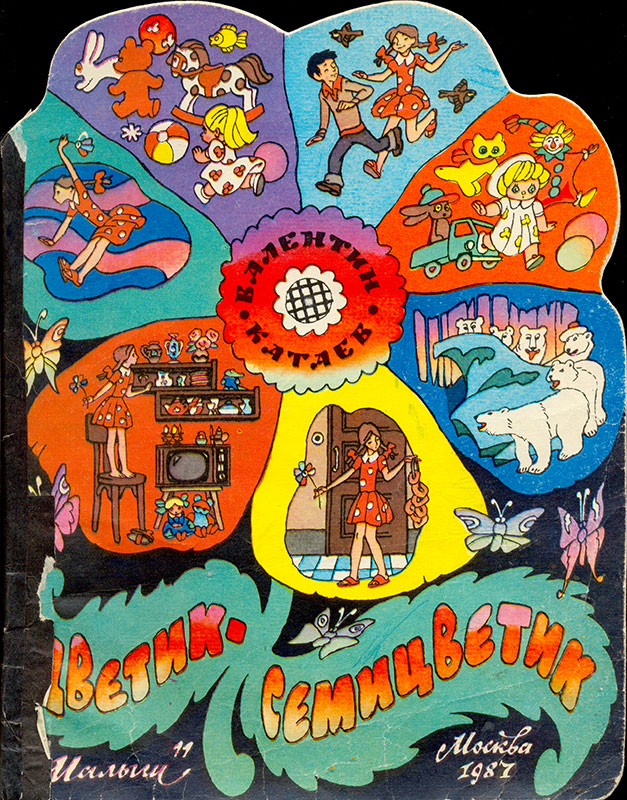 Цветик-семицветик
Валентин Катаев
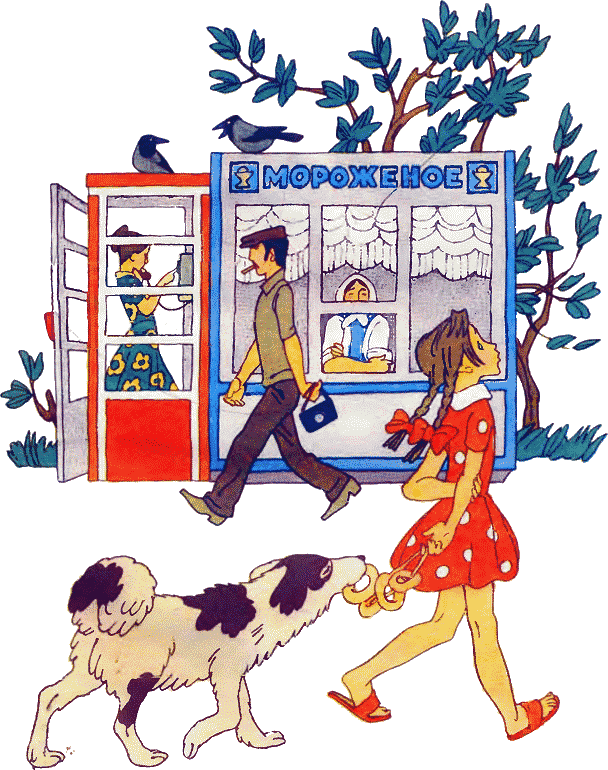 2
[Speaker Notes: Собака ест баранки]
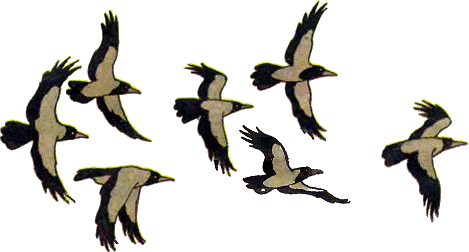 3
[Speaker Notes: Вороны]
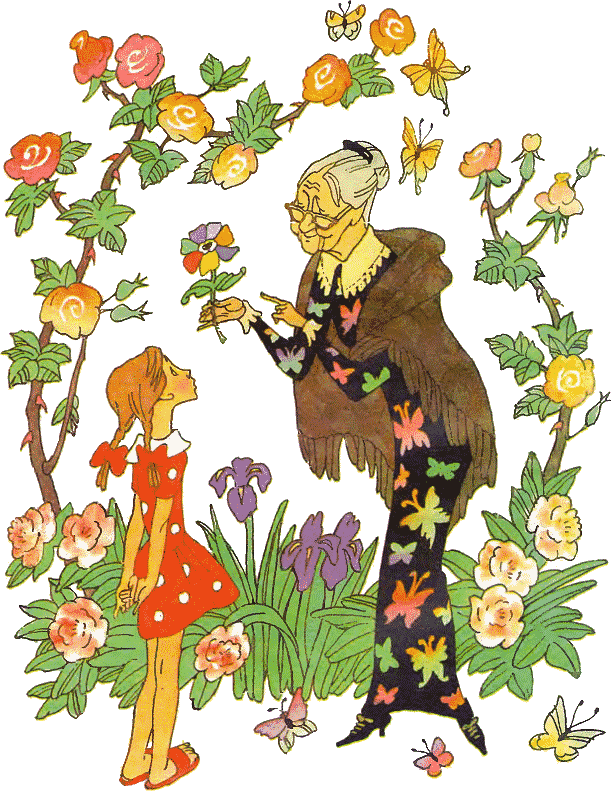 4
[Speaker Notes: Старушка]
Лети, лети, лепесток,
Через запад на восток,
Через север, через юг,
Возвращайся, сделав круг.
Лишь коснешься ты земли -
Быть по-моему вели.
5
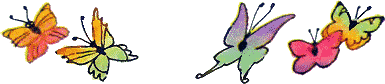 6
[Speaker Notes: Бвбочки]
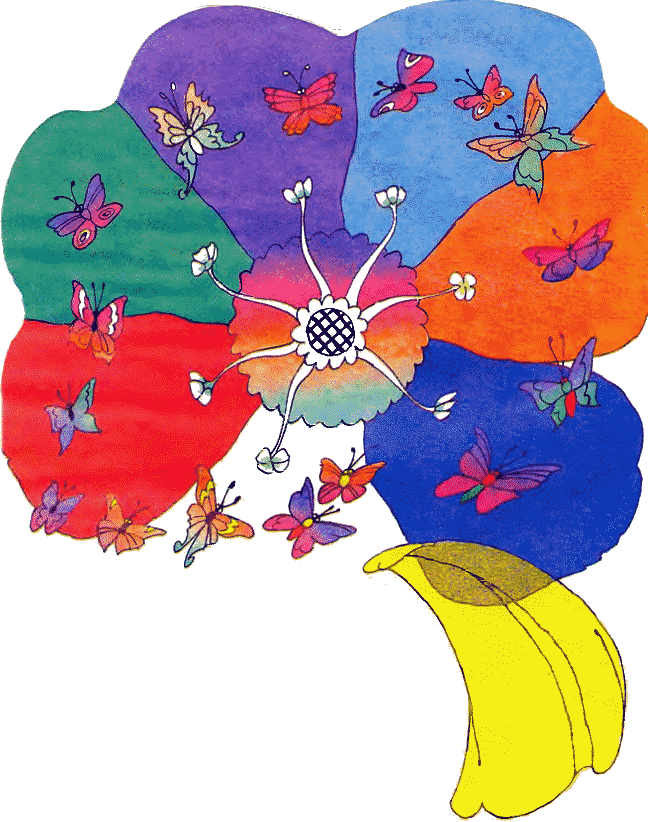 7
[Speaker Notes: Желтый лепесток]
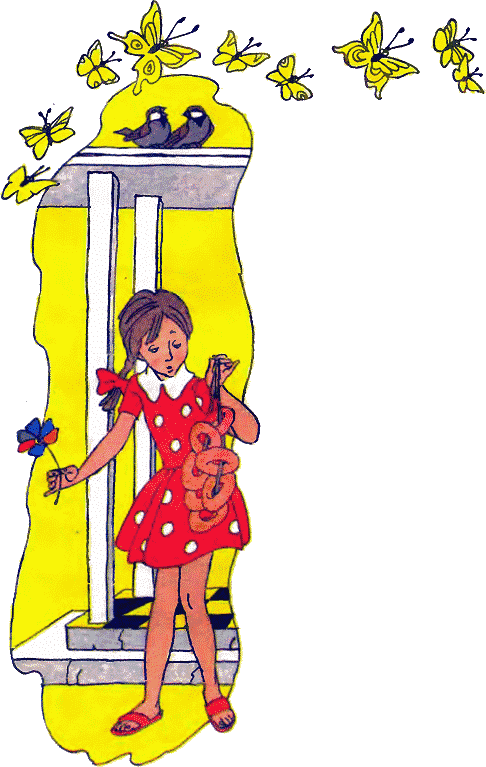 8
[Speaker Notes: Баранки]
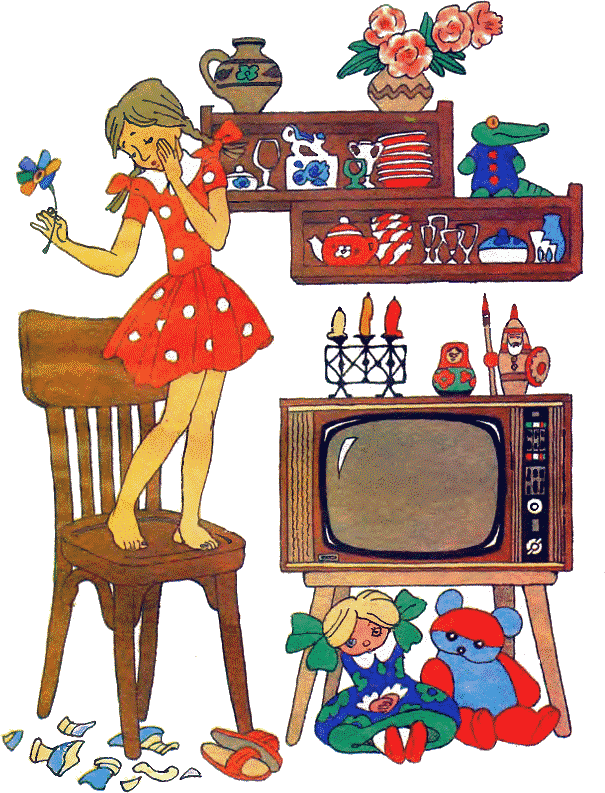 9
[Speaker Notes: Ваза]
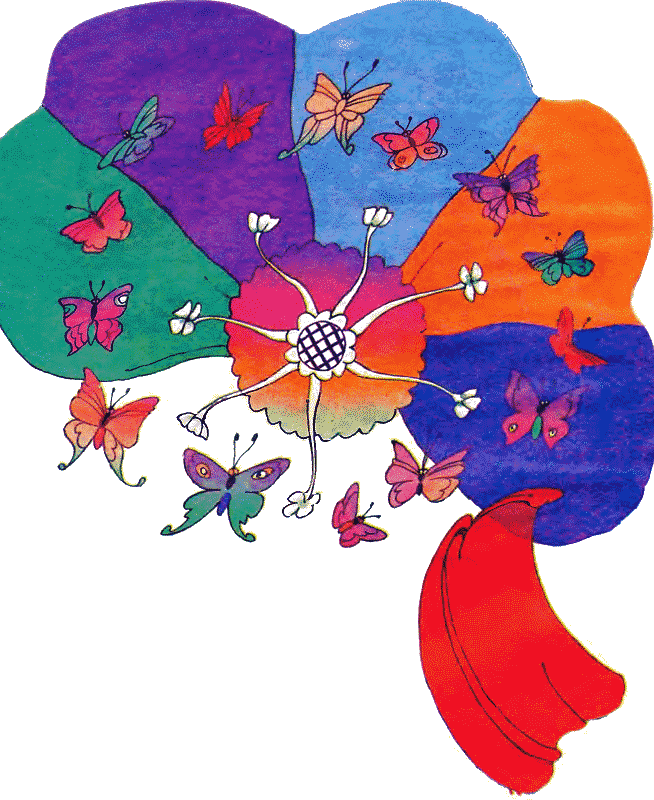 10
[Speaker Notes: Красный лепесток]
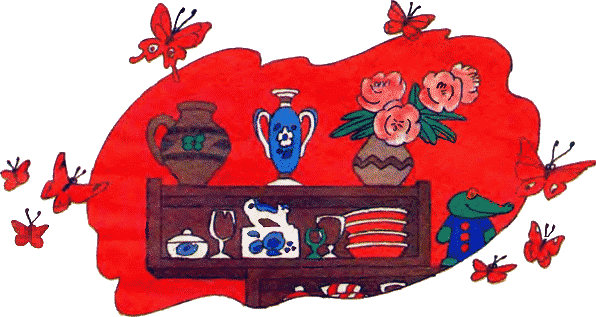 11
[Speaker Notes: Целая ваза]
Желание
Чувство
вернуться с полюса;
 вернуться домой; 
иметь все игрушки;
 отправить игрушки; 
вернуть здоровье; 
склеить вазу
радость; 
облегчение; 
страх; 
испуг
12
[Speaker Notes: Желания и чувства]